Sítnice – na co se ještě zaměřit
Retinitis pigmentosa
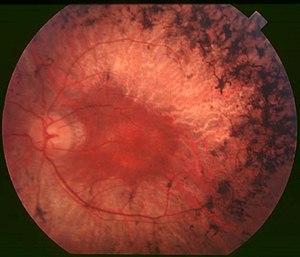 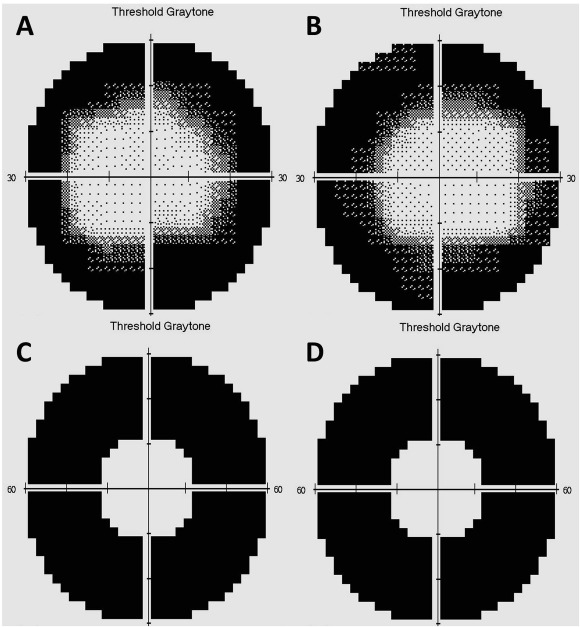 Okluze a. centralis retinae
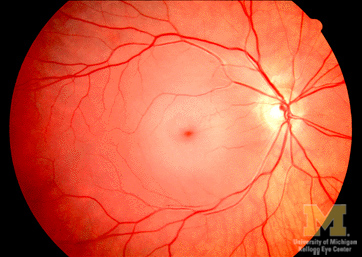 Okluze retinální žíly
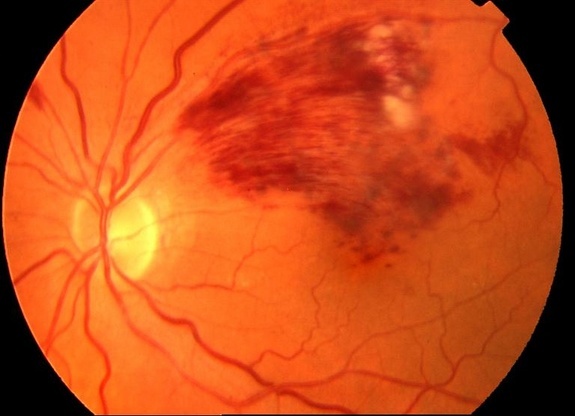 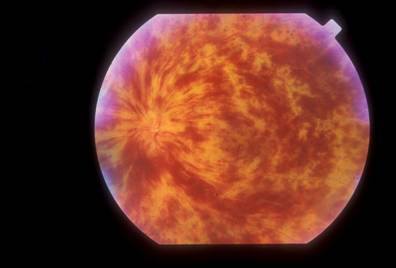 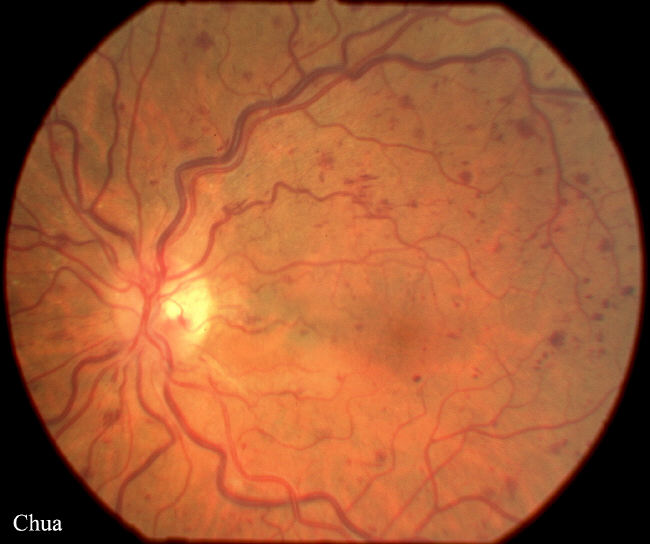 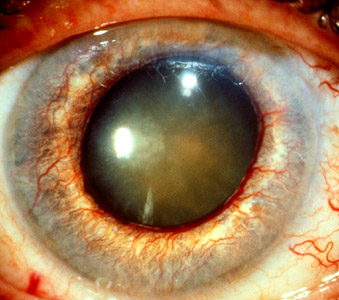 Okluze retinální žíly – makulární edém
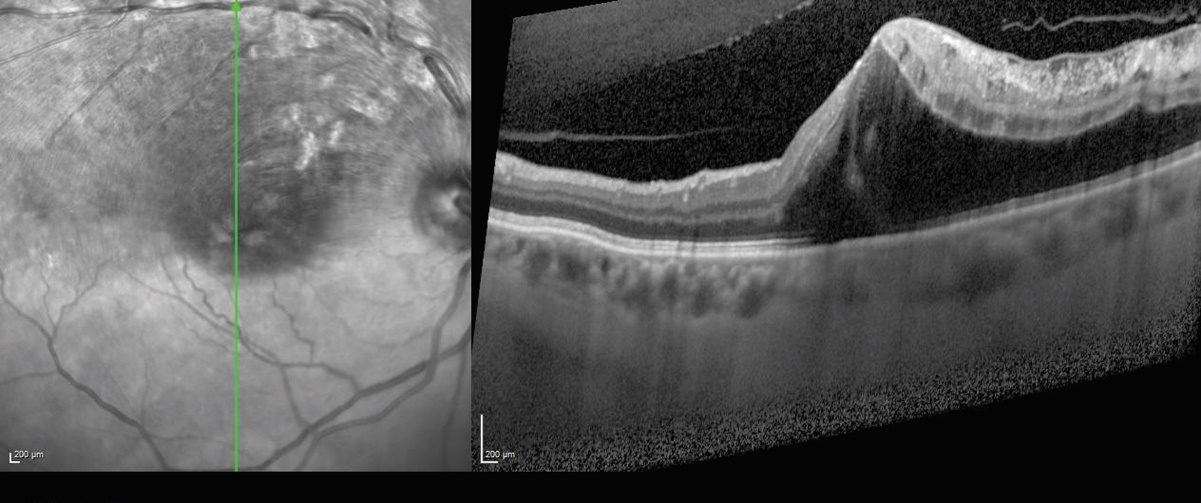 Terapie: 
Laserová fotokoagulace (mřížka)
Anti VEGF aplikace do sklivce
Anti VEGF
Aplikace anti VEGF (vaskulární endoteliální růstový faktor) látek do sklivce

Základní indikace:  
vlhká forma VPMD
diabetický makulární edém
makulární edém následkem okluze sítnicové žíly